Hamilton Police ServiceProfessional Standards BranchAnnual Report 2020Supt Nancy Goodes-RitchiePresented:  April 23, 2021
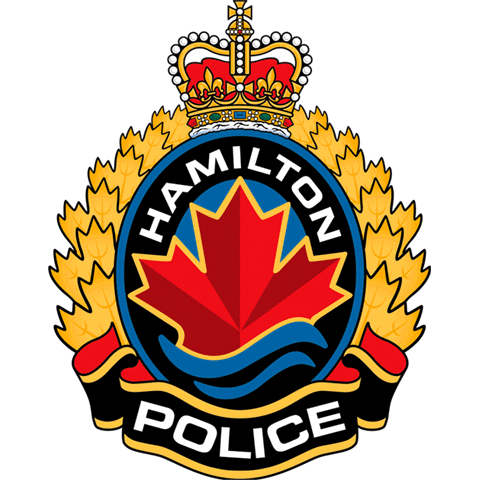 Professional Development Division
Professional Standards
SIU Liaison
Risk Management
Business Planning
Policy Development
Quality Assurance
Training Branch
2
Professional Standards Branch
Investigations from OIPRD
Includes conduct, policy and service complaints
SIU Liaison
Internal investigations (Chief’s Complaints), including Workplace Violence / Harassment complaints
3
Public Complaints
In 2020, HPS had 316,891 CAD generated calls yet only 133 public complaints filed = 0.04%

Of the 133 complaints the following are the breakdown of complaint types:
122 Conduct complaints
6 Service complaint
0 Policy complaints
5 Customer Service Resolutions

However, of the 133 Complaints, only 56 were screened in for investigation
4
Complaint Averages
* Cumulative of all possible complaints for the year (Service, Policy, Conduct, Customer Service Resolutions)
5
Complaint Averages
* Cumulative of all possible complaints for the year (Service, Policy, Conduct, Customer Service Resolutions)
6
OIPRD Investigations
6 Service Complaints
45 Conduct Investigations
11 complaints withdrawn
9 Informal Resolutions
21 complaints unsubstantiated
2 remain open
2 Officer had substantiated discipline
0 Enhanced Mediation
7
Internal Investigations (Chief’s Complaints)
Total of 198 investigations, which includes:

Motor Vehicle Collisions (119)
Red Light Camera violations (31)
Missed Court (0)
Automatic Speed Enforcement (18)
Workplace Harassment (8)
Other Chief’s Complaints (22)
8
Other Chief’s Complaints
Total of 22 investigations involving 24 members

16 Substantiated
1 Unsubstantiated
5 Outstanding
9
Chief’s ComplaintsPenalty Dispositions
10
Chief’s Complaint Averages
11
Special Investigations Unit (SIU)
SIU was notified 20 times and mandate was invoked in 15 of the 20 notifications
3 concluded by memo
12 formal investigations
4 concluded with no charges
8 outstanding (at time of report)
12
SIU Invoked Mandate
13
Fail to Stop Reports
14
Commendations, Awards and Letters
HPS received 72 good news letters with compliments of quality service
Issued 45 letters of recognition to public
Awarded 22 members with Member of the Month
Issued 129 commendations to members for exemplary service
3 Members received the Chief’s Pride Award
15
Questions?
16